A: ¿Qué vas a hacer esta tarde?
B: No sé. No tengo ningún plan.
A: ¿Quieres ir al cine?
B: Sí, [es una] buena idea.
A: ¿Te gusta el cine Maravillas.
B: Sí, siempre ponen buenas películas.
A: ¿Has visto “El gato con botas” y “Solo ante el peligro”?
B: Sí, son un poco antiguas, pero están bien.
A: ¿Tienes tiempo para ver las dos?
B: Sí, tengo la tarde libre.
A: ¿Llevas móvil?
B: Sí, siempre lo llevo conmigo.
A: ¿A qué hora empieza la primera película?
B: A las 4:00 pm. Podemos cenar entre las dos películas.
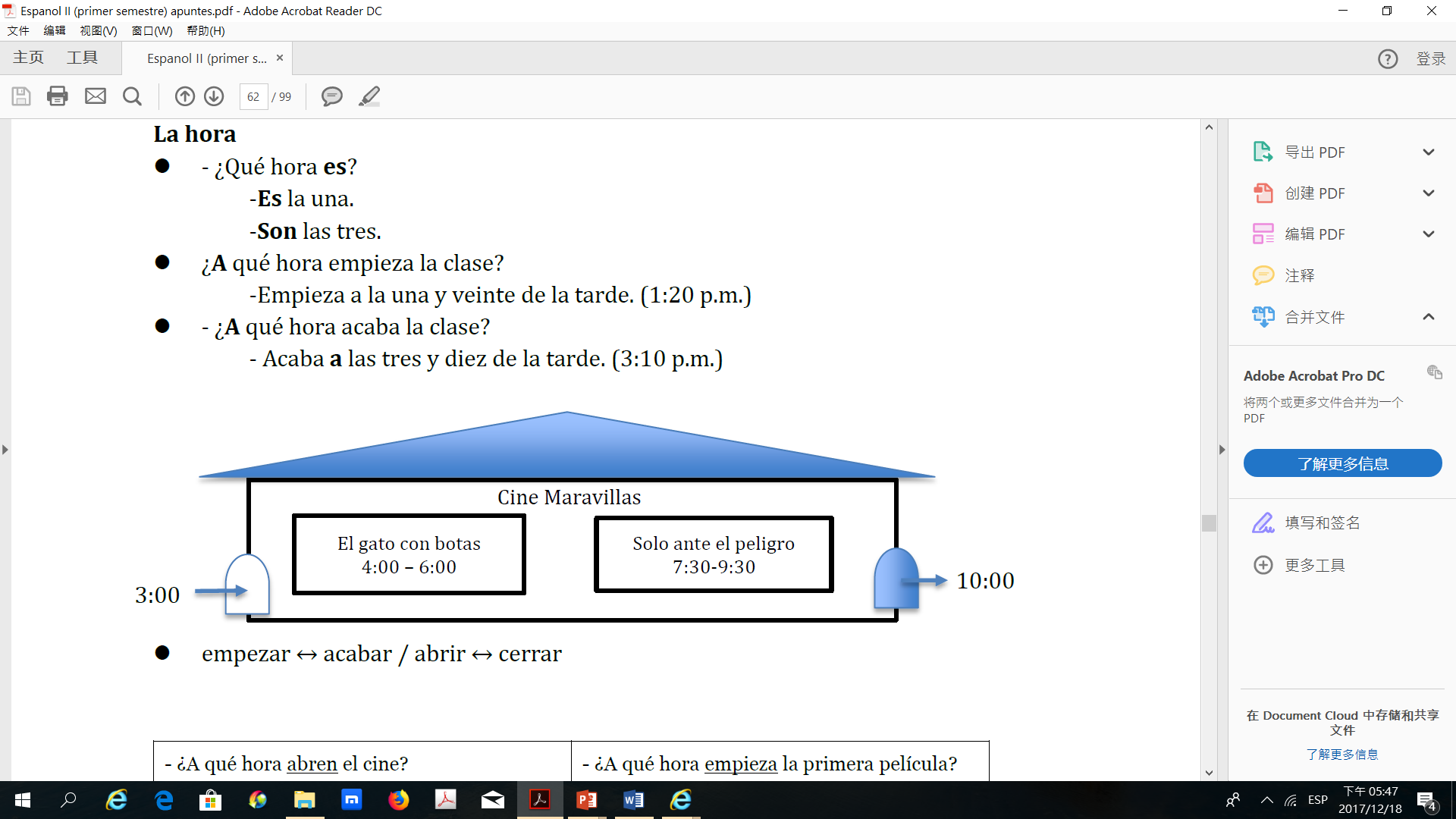 A: ¿Qué vas a hacer esta tarde?
B: No sé, no tengo ningún plan.
A: Quieres ir al cine.
B: Sí, [es una] buena idea.
A: ¿Te gusta el cine Maravillas?
B: Sí, siempre ponen buenas películas.
A: ¿Has visto “El gato con botas” y “Solo ante el peligro”?
B: Sí, son un poco antiguas, pero están bien.
A: ¿Tienes tiempo para ver las dos?
B: Sí, tengo la tarde libre.
A: ¿Llevas móvil?
B: Sí, siempre lo llevo conmigo.
A: ¿A qué hora empieza la primera película?
B: A las 4:00 pm. Podemos cenar entre las dos películas.
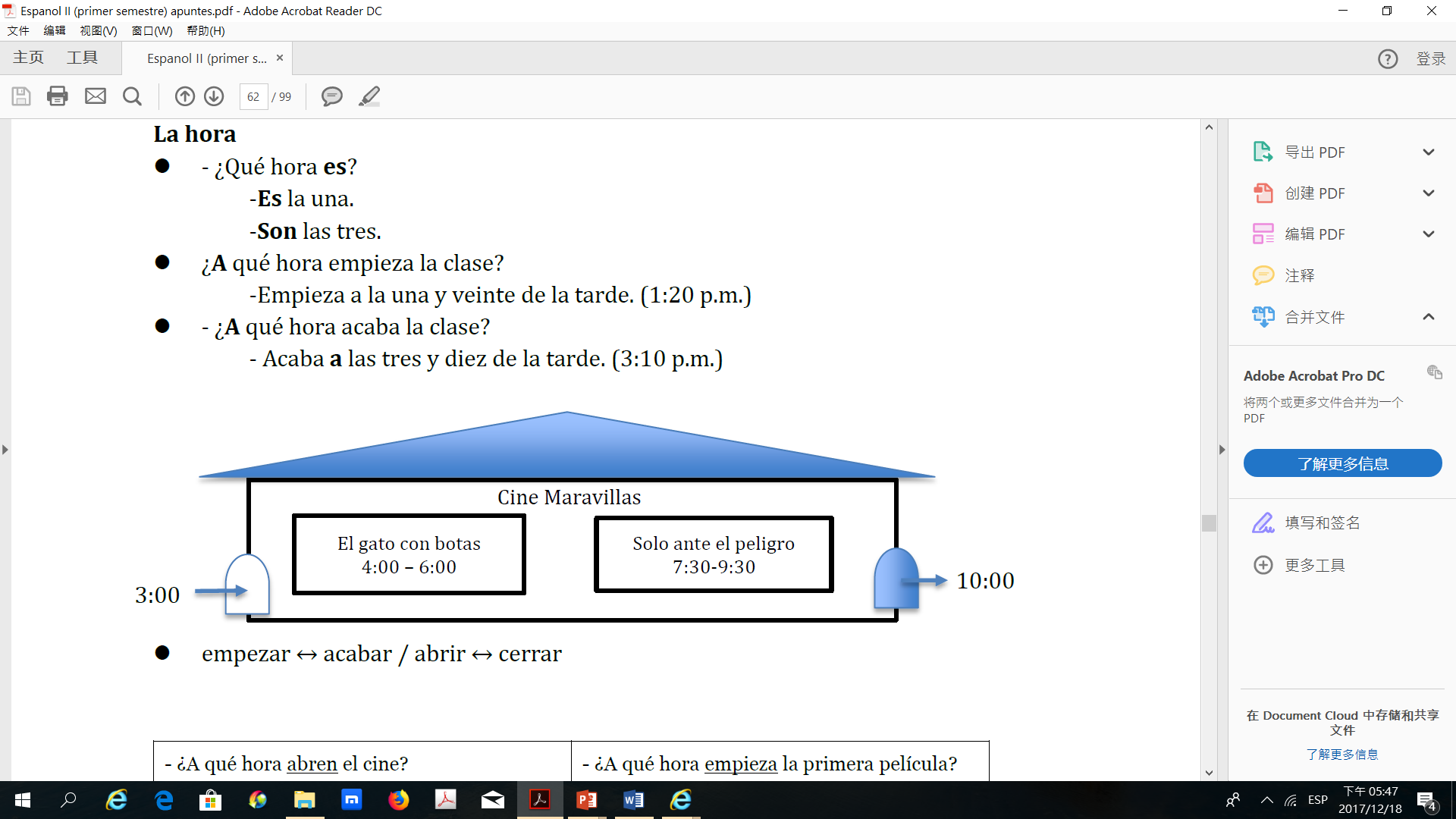 A: ¿Cuánto tiempo hay entre la primera y la segunda?
B: Hora y media.
A: Entonces, sí podemos ir. ¿Cuánto dura cada película?
B: La primera unas dos horas, y la segunda creo que también.
A: ¿A qué hora abren el cine?
B: A las 3:00 de la tarde.
A: Y, ¿a qué hora lo cierran?
B: A las 10:00 de la noche.
A: Entonces, ¿cuánto tiempo está abierto el cine?
B: Pues, de 3:00 a 10:00 son 7 horas. 
A: ¿Hacemos, pues, este plan?
B: Sí, no está mal.
A: Bueno, ¿dónde quedamos?
B: Pues, quedamos a las 3:30 en la puerta de la universidad.
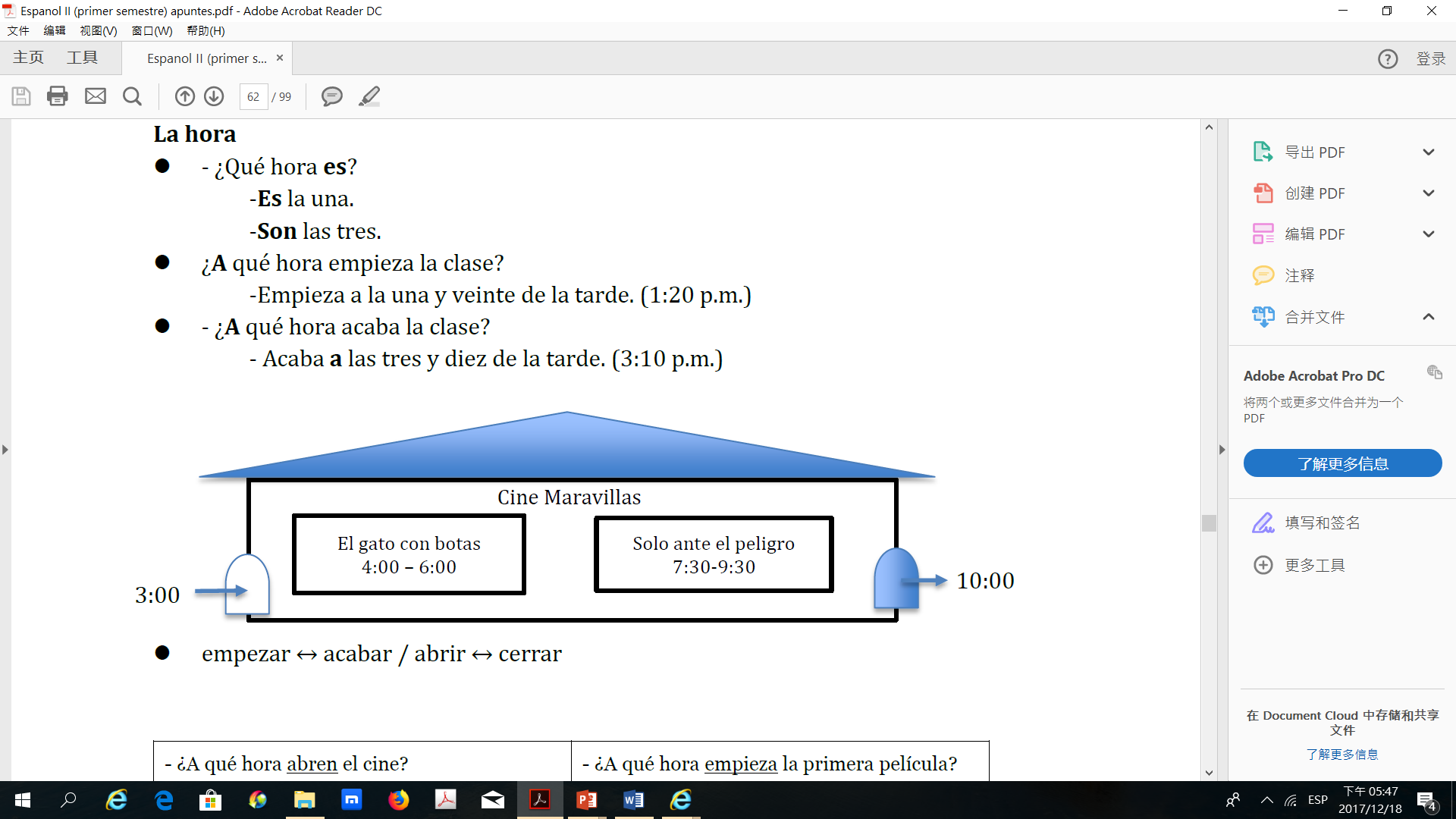 A: ¿Cuánto tiempo hay entre la primera y la segunda?
B: Hora y media.
A: Entonces, sí podemos ir. ¿Cuánto dura cada película?
B: La primera unas dos horas, y la segunda creo que también.
A: ¿A qué hora abren el cine?
B: A las 3:00 de la tarde.
A: Y, ¿a qué hora lo cierran?
B: A las 10 de la noche.
A: Entonces, ¿Cuánto tiempo etá abierto el cine?
B: Pues de 3:00 a 10:00 son 7 horas.
A: ¿Hacemos, pues, este plan?
B: Sí, no está mal.
A: Bueno, ¿dónde quedamos?
B: Pues, quedamos a las 3:30 en la puerta de la universidad.
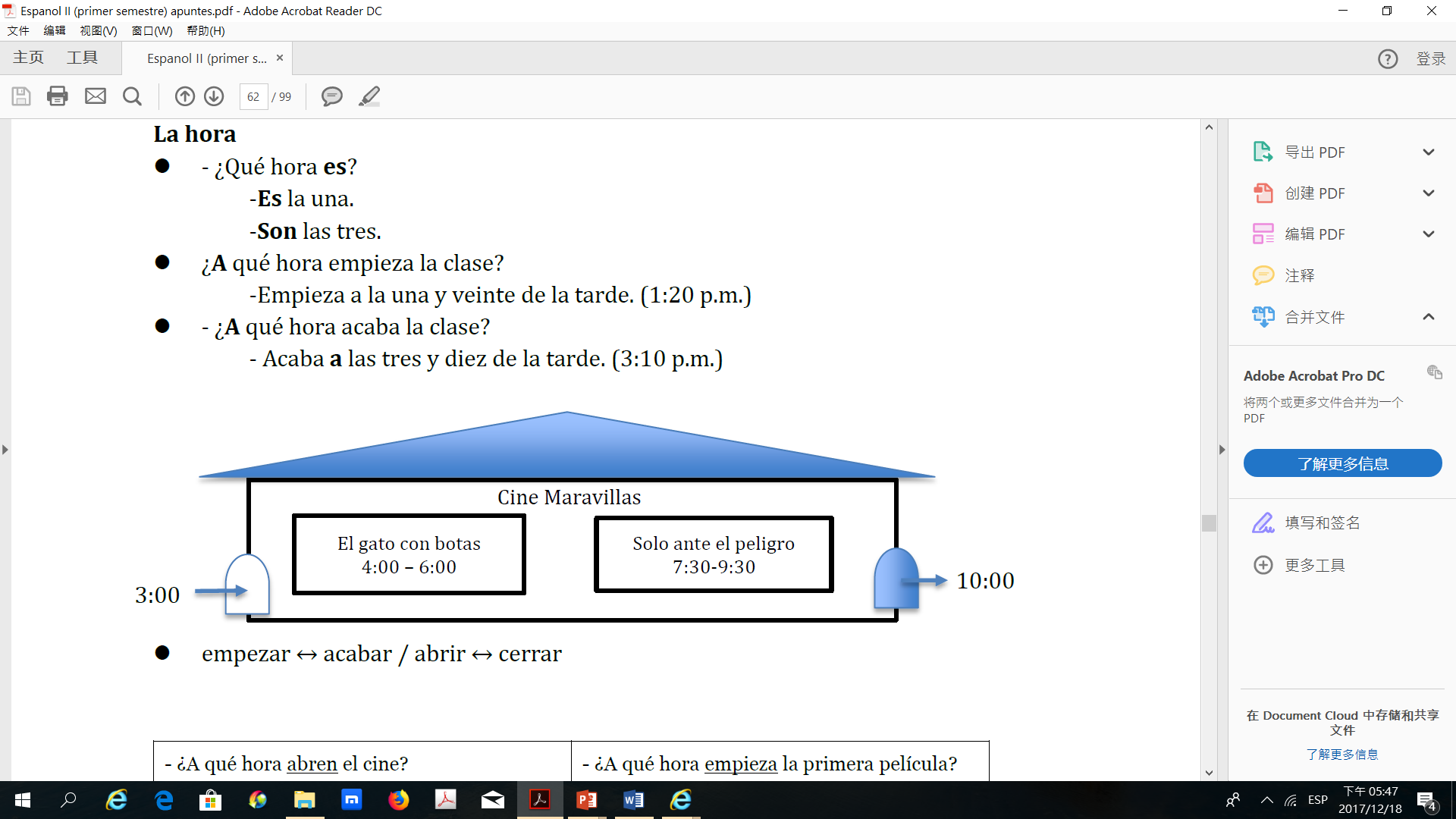